Гастрономічний туризм, як вид туристичної діяльності
ПЛАН
Класифікація гастрономічного туризму.
Напрями, що пов’язані з гастрономічним туризмом.
Види туристів, залежно від зацікавленості їжею.
Об’єкти гастрономічного туризму.
Глобальні тенденції розвитку гастрономічного туризму.
Сьогодні всі наявні класифікації гастрономічного туризму можна розділити на такі ознаки
за розташуванням туристичного місця за спрямованістю;
за видом конкретного продукту або напою;
 за метою подорожі;
за напрямом подорожі;
за особливостями організації.
Класифікація гастрономічного туризмуЗа розташуванням туристичного місця
Класифікація гастрономічного туризму За видом конкретного продукту або напою
Класифікація гастрономічного туризмуЗа метою подорожі
Класифікація гастрономічного туризмуЗа напрямом подорожі
Класифікація гастрономічного туризму Особливі
Гастродипломатія - організація дипломатичних прийомів на усіх рівнях з урахуванням кулінарних особливостей країн гостей та країни-організатора.
Гастрономічна промоція, «gastro-diplomacy», створює важливий напрямок культурної дипломатії і вимагає, щоб з нею рахувалися в культурній політиці.
Кулінарна дипломатія допомагає встановлювати міжкультурні зв’язки та об’єднувати спільноти.
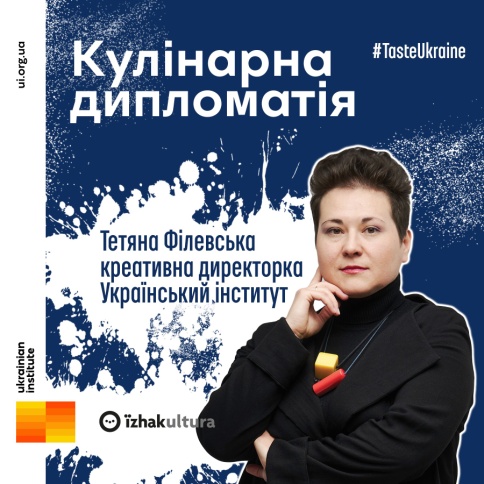 Класифікація гастрономічного туризму Особливі
“Гастрономічна дипломатія є однією із найкращих форм впливу на сприйняття країни через смак, аромат та естетику” 
Проєкти з української кулінарної дипломатії об’єднують зусилля науковців, шефів, дизайнерів та фахівців дипломатичного протоколу для популяризації сучасної української кухні за кордоном. 
Наприклад, іноземні дипломати відвідують улюблені ресторани української, кримськотатарської кухні і  дізнаються про наші кулінарні традиції.
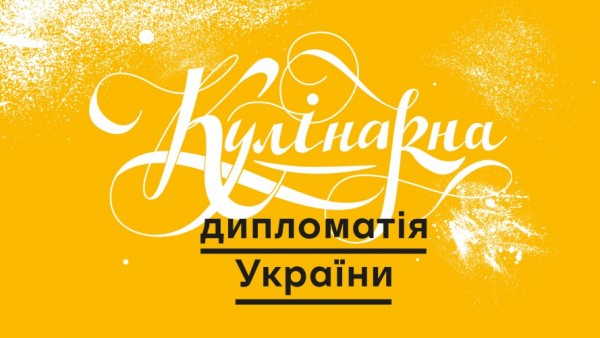 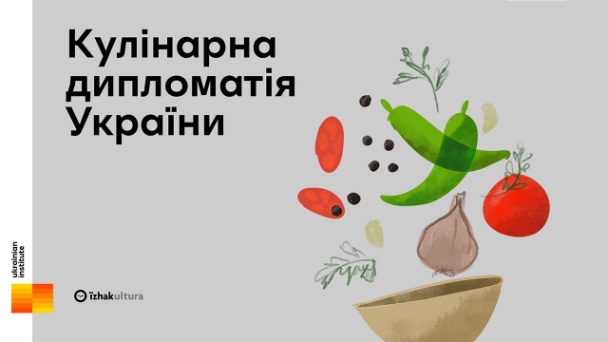 Класифікація гастрономічного туризму Напрями, що пов’язані з гастрономічним туризмом
Кулінарні школи та майстер-класи.
Кулінарні розваги.
Кулінарні напрями.
Кулінарні події.
Кулінарні медіа.
Кулінарні заготовки.
Гастрономічні магазини.
Гастрономічні тури від агентств.
Гастрономічні заклади.
Фермерські ринки.
Гастрономічні клуби.
Виробництво харчових продуктів.
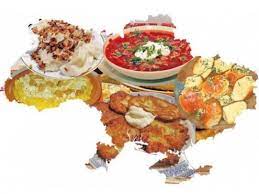 Види туристів, залежно від зацікавленості їжею
Гастрономічні критики – експерти в тонкощах приготування страв та напоїв. Насамперед їх цікавить якість кухні, винна карта, а також атмосфера закладу та рівень обслуговування.
Любителі – туристи, які цікавляться якісною їжею,продукцією місцевих виробників та сезонними продуктами.
Покупці – їжа є додатковим задоволенням подорожі, але не її метою.
Незалучені – відносяться до їжі спокійно, не розцінюють її як важливий складник подорожі.
«В’ялі споживачі» – не проявляють інтересу до нової їжі під час подорожей.
Об’єкти гастрономічного туризму
країни з просунутою національною кухнею (Італія, Іспанія, Китай, Японія та ін.);
регіони, які відомі в світі (Прованс, Бургундія, Шампань, Гауда);
знамениті ресторани, відмічені відзнакою ресторанних гідів Michelin чи іншими міжнародними відзнаками; 
підприємства з виробництва харчових продуктів;
локальні харчові системи;
кулінарні школи;
гастрономічні івенти (фестивалі виставки, майстер-класи, ярмарки)
Глобальні тенденції розвитку гастрономічного туризму
Зростання гастрономічного туризму в світовому масштабі при тому, що гастрономічний турпродукт у плані споживання залишається суто регіональним явищем.
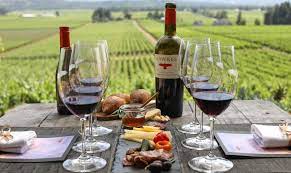 Глобальні тенденції розвитку гастрономічного туризму
«Гастрономічні туристи» - туристи, які беруть участь в нових напрямках культурного споживання. Вони – мандрівники, які пізнають автентичність відвідуваних місць через їжу.
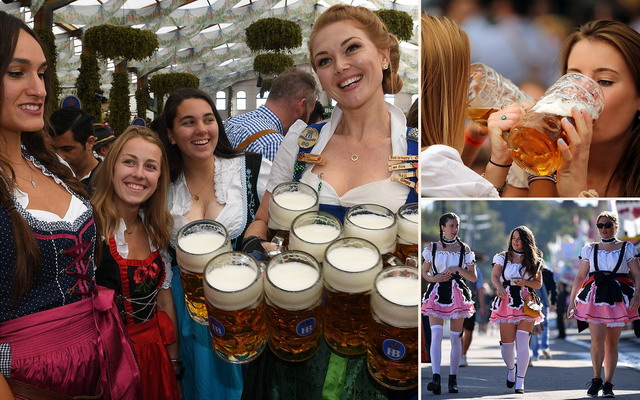 Глобальні тенденції розвитку гастрономічного туризму
Сталість розвитку. Гастрономічний туризм здатний генерувати економічний результат без шкоди навколишньому та культурному середовищу.
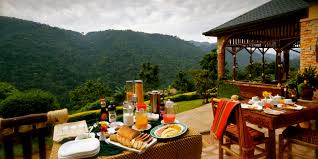 Глобальні тенденції розвитку гастрономічного туризму
Зростання ролі та значення культурної спадщини. Гастрономія дозволяє туристам отримувати доступ до культурної й історичної спадщини шляхом дегустацій.
Хоча основою гастрономічного туризму є традиційні продукти харчування, варто також враховувати появу нових, інноваційних страв та напоїв, які підвищують багатство і культурне розмаїття країни.
Глобальні тенденції розвитку гастрономічного туризму
Акцент на якість. У спеціалізованих, немасових видах туризму акцент робиться не на ціні, а на якості, оскільки на відміну від масового сегменту турист тут вибагливіший, а також платоспроможніший;  якість послуг проживання та розміщення;
Глобальні тенденції розвитку гастрономічного туризму
Зв’язок. За сучасних умов характер подорожей суттєво змінився. Гастрономічний тур фактично починається набагато раніше від дати початку подорожі (туристи надихаються, збирають інформацію, знайомляться з відгуками в Інтернеті) і закінчується пізніше, коли турист оцінить свій досвід та поділиться ним, наприклад, через соціальні мережі.
Глобальні тенденції розвитку гастрономічного туризму
Співпраця. Тісна співпраця усіх суб’єктів, задіяних у системі гастрономічного туризму (фермери, рибалки, шеф-кухарі, ресторатори, готельєри, продавці сувенірів, органи державного управління та ін.) створює  підвищує ефективність гастрономічних турів.
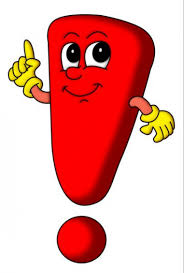